Sepsis
Juliana Marín Ríos
Importancia
Mortalidad
CLINICAL OBSTETRICS AND GYNECOLOGY. Volume 60, Number 2, 2017. pag 418–424
Colombia
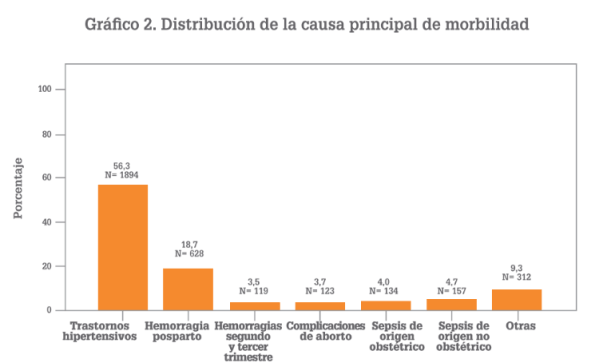 Morbilidad Materna Extrema, Análisis de casos Agregados  2007 – 2012.  Ministerio de salud  y protección social.
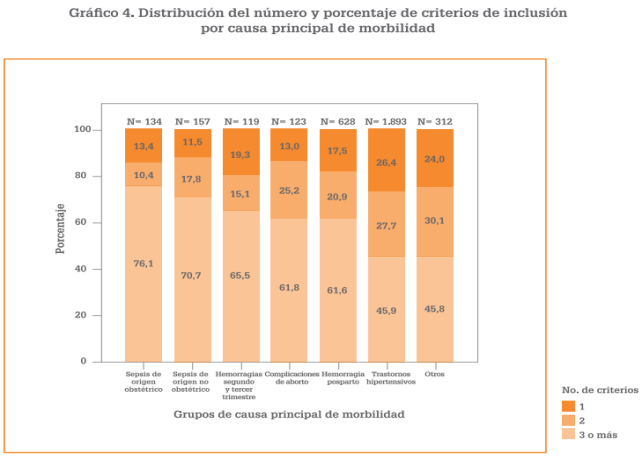 Morbilidad Materna Extrema, Análisis de casos Agregados  2007 – 2012.  Ministerio de salud  y protección social.
Definición
“Trastorno orgánico potencialmente mortal provocado por una respuesta desregulada del huésped a la infección”.
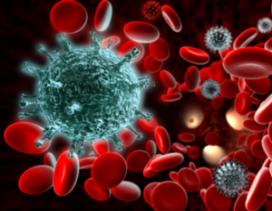 JAMA. 2016;315(8):801-810. doi:10.1001/jama.2016.0287
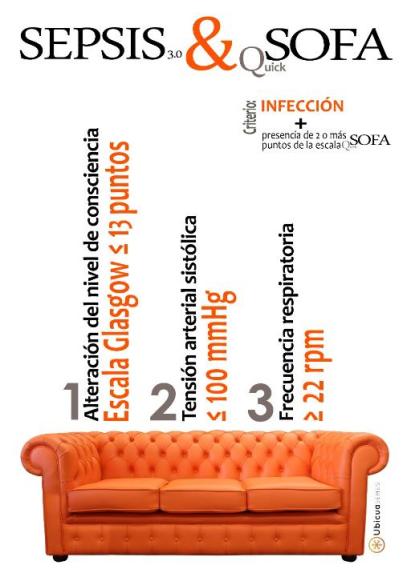 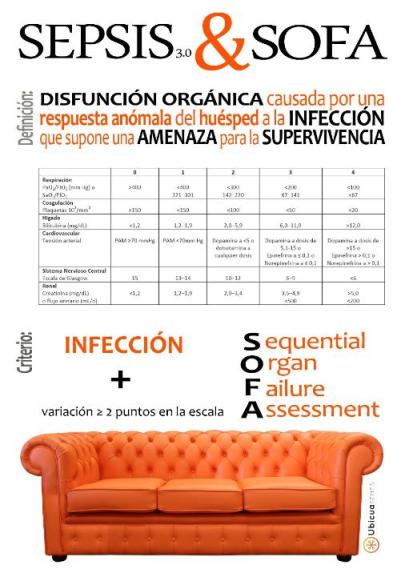 JAMA. 2016;315(8):801-810. doi:10.1001/jama.2016.0287
Definición
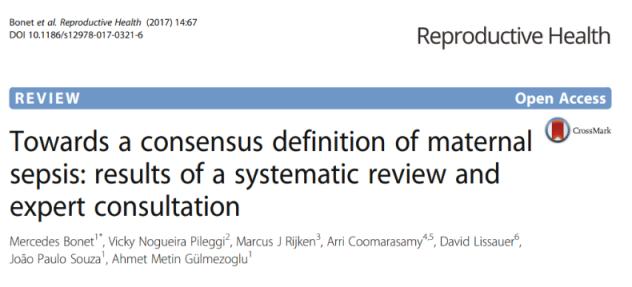 “La sepsis materna es una afección que pone en peligro la vida y se define como la disfunción orgánica que resulta de la infección durante el embarazo, el parto, post-aborto, o período posparto”.
Variables Generales
Fiebre T> 38,3°C 
Hipotermia T <36°C 
FC > 90 LPM.
Taquipnea.
Alteración del estado mental. 
Edema significativo.
Balance hídrico positivo >20cc/kg más de 24 h. 
Hiperglicemia >140 mg/dl en ausencia de diabetes.
Variables Hemodinámicas
Variables Inflamatorias
Hipotensión arterial PAS <90 mmHg.

PAM <70 mmHg.

Disminución de la PAS > 40 mmHg en adultos.
Leucocitosis >12.000 mm3 

Leucopenia <4000 mm3
 
GB normal >10% de formas inmaduras. 

PCR > 2 DE. 

Procalcitonina > 2 DE.
Mejia Monroy AM, Moreno Espinosa AL, Tellez G, Turcios Mendoza FE. Sepsis Y Embarazo. Guia Clin , Flasog [Internet]. 2013;1:1–19. Available from: http://www.sogiba.org.ar/novedades/FLASOG.pdf
Variables de Disfunción de Órganos
Variables de Perfusión Tisular
Hipoxemia PaFi <300. 
Oliguria diuresis <0,5ml /kg/h a pesar de resucitación adecuada con fluidos.
Aumento de la creatinina > 0,5mg/dL. 
INR> 1,5 o TTPa > 60 segundos.
Íleo (ausencia de ruidos intestinales). 
Trombocitopenia <100.000 mm3.
BT > 4 mg/dl.
Hiperlactatemia >1 mmol/L. 



Disminución del llenado capilar.



Piel marmórea.
Mejia Monroy AM, Moreno Espinosa AL, Tellez G, Turcios Mendoza FE. Sepsis Y Embarazo. Guia Clin , Flasog [Internet]. 2013;1:1–19. Available from: http://www.sogiba.org.ar/novedades/FLASOG.pdf
Sepsis severa
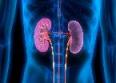 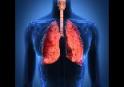 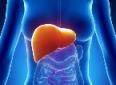 Mejia Monroy AM, Moreno Espinosa AL, Tellez G, Turcios Mendoza FE. Sepsis Y Embarazo. Guia Clin , Flasog [Internet]. 2013;1:1–19. Available from: http://www.sogiba.org.ar/novedades/FLASOG.pdf
Mejia Monroy AM, Moreno Espinosa AL, Tellez G, Turcios Mendoza FE. Sepsis Y Embarazo. Guia Clin , Flasog [Internet]. 2013;1:1–19. Available from: http://www.sogiba.org.ar/novedades/FLASOG.pdf
Etiología
Origen no obstétrico
Procedimientos invasivos
Apendicitis Aguda. 
Colecistitis Aguda.
Infarto intestinal. 
Pancreatitis necrotizante. 
Infecciones del tracto urinario. 
Pielonefritis.
VIH .
Malaria.
Neumonía.
Fascitis necrotizante.
 
Cerclaje infectado.
 
Post toma de muestra de biopsia de vellosidades coriónicas / amniocentesis.
Mejia Monroy AM, Moreno Espinosa AL, Tellez G, Turcios Mendoza FE. Sepsis Y Embarazo. Guia Clin , Flasog [Internet]. 2013;1:1–19. Available from: http://www.sogiba.org.ar/novedades/FLASOG.pdf
Etiología
Origen obstétrico
Corioamnionitis. 
Endometritis posparto. 
Aborto séptico. 
Tromboflebitis pélvica séptica. 
Infección de herida de cesárea. 
Infecciones de episiotomía.
Mejia Monroy AM, Moreno Espinosa AL, Tellez G, Turcios Mendoza FE. Sepsis Y Embarazo. Guia Clin , Flasog [Internet]. 2013;1:1–19. Available from: http://www.sogiba.org.ar/novedades/FLASOG.pdf
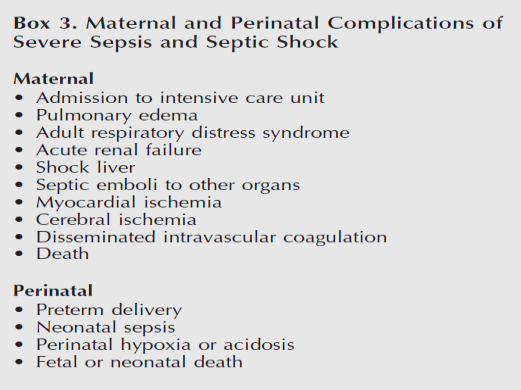 Barton JR, Sibai BM. Severe sepsis and septic shock in pregnancy. Obstet Gynecol (New York) [Internet]. 2012;120(3):689–706. Available from: http://journals.lww.com/greenjournal/Abstract/2012/09000/Severe_Sepsis_and_Septic_Shock_in_Pregnancy.29.aspx
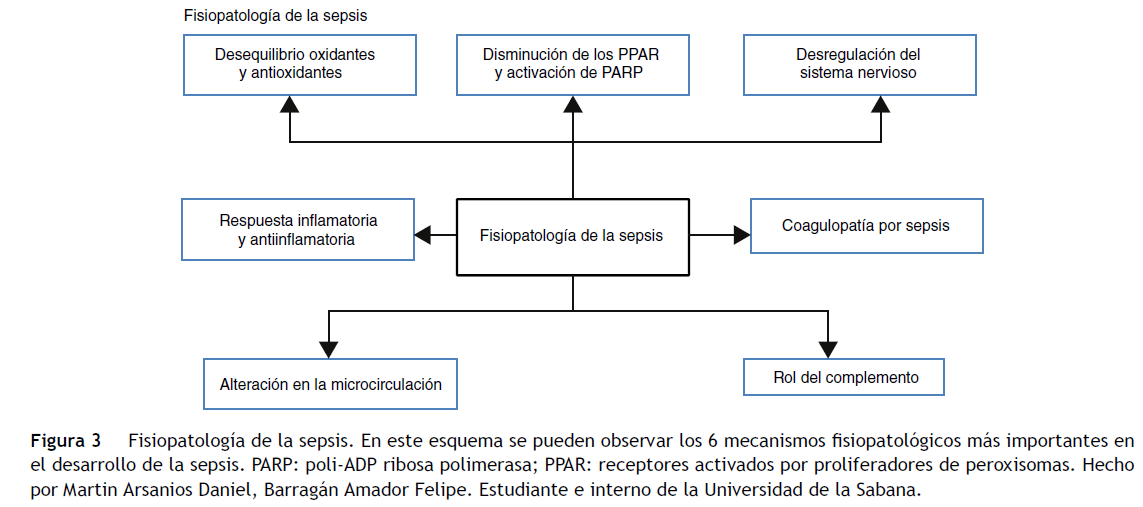 Martin Arsanios D, Barragan AF, Garzón DA, Cuervo Millán F, Pinzón J, Ramos Isaza E, et al. Actualización en sepsis y choque séptico: nuevas definiciones y evaluación clínica. Acta Colomb Cuid Intensivo [Internet]. 2017;(xx):1–26. Available from: http://linkinghub.elsevier.com/retrieve/pii/S0122726217300149
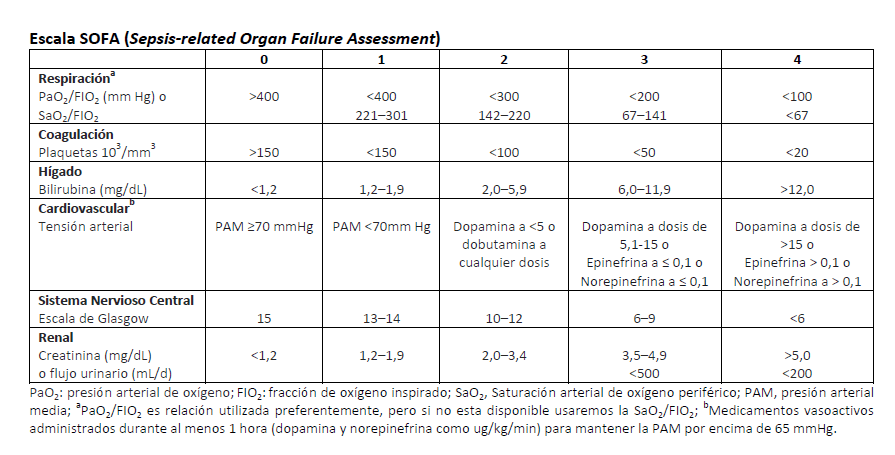 The Third International Consensus Definitions for Sepsis and Septic Shock (Sepsis--‐3). Mervyn Singer, Clifford S. Deutschman, Christopher Warren Seymour, Manu Shankar--‐Hari, Djilali Annane, Michael Bauer et at. JAMA 2016;315(8):801--‐810.doi:10.0001/jama.2016.0287
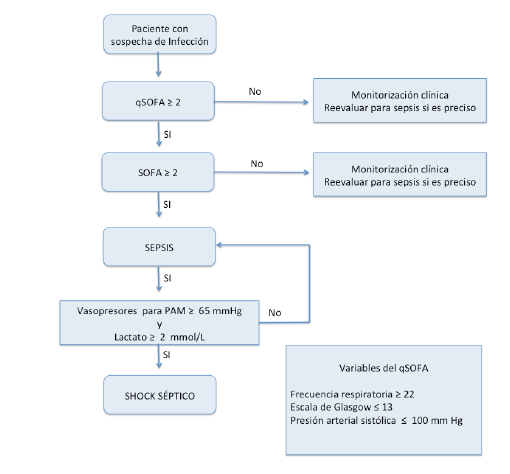 Además se desarrolla una nueva escala denominada qSOFA la cual se compone solo de criterios clínicos fácil y rápidamente medibles.
The Third International Consensus Definitions for Sepsis and Septic Shock (Sepsis--‐3). Mervyn Singer, Clifford S. Deutschman, Christopher Warren Seymour, Manu Shankar--‐Hari, Djilali Annane, Michael Bauer et at. JAMA 2016;315(8):801--‐810.doi:10.0001/jama.2016.0287
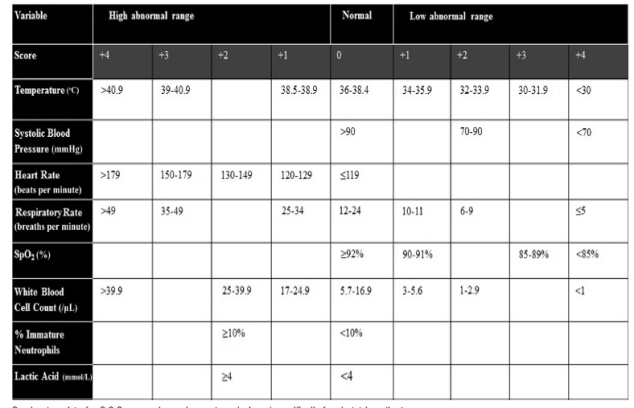 Albright CM, Ali TN, Lopes V, Rouse DJ, Anderson BL. The Sepsis in Obstetrics Score: A model to identify risk of morbidity from sepsis in pregnancy. Am J Obstet Gynecol [Internet]. 2014;211(1):39.e1-39.e8. Available from: http://dx.doi.org/10.1016/j.ajog.2014.03.010
[Speaker Notes: En un hospital de EEUU se realizó un estudio retrospectivo de cohorte. 

Entre febrero 2009 y mayo 2011.

Se estudiaron 850 mujeres que ingresaron al servicio de urgencias en embarazo y postparto, con sospecha de SIRS o sepsis. 

Se creo un score de puntuación de acuerdo a los cambios fisiológicos del embarazo.

Llegaron a la conclusión que un puntaje >= 6 (puntuación máxima de 28) era factor de riesgo para ingreso a UCI. 

S:88.9% E:95.2% VPP:16.7% VPN: 99.9% IC: 95%

Recomiendan realizar un estudio prospectivo. Para validar el score.]
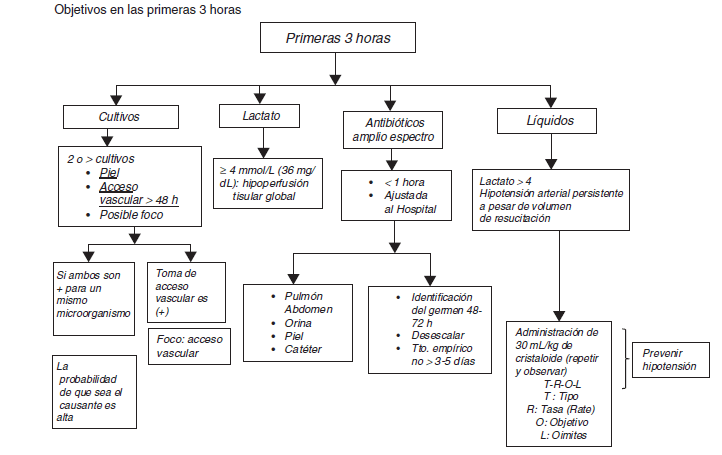 Martin Arsanios D, Barragan AF, Garzón DA, Cuervo Millán F, Pinzón J, Ramos Isaza E, et al. Actualización en sepsis y choque séptico: nuevas definiciones y evaluación clínica. Acta Colomb Cuid Intensivo [Internet]. 2017;(xx):1–26. Available from: http://linkinghub.elsevier.com/retrieve/pii/S0122726217300149
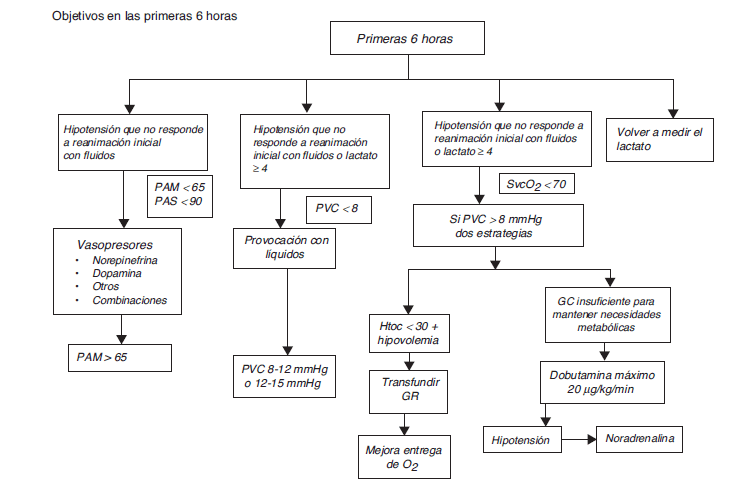 Martin Arsanios D, Barragan AF, Garzón DA, Cuervo Millán F, Pinzón J, Ramos Isaza E, et al. Actualización en sepsis y choque séptico: nuevas definiciones y evaluación clínica. Acta Colomb Cuid Intensivo [Internet]. 2017;(xx):1–26. Available from: http://linkinghub.elsevier.com/retrieve/pii/S0122726217300149
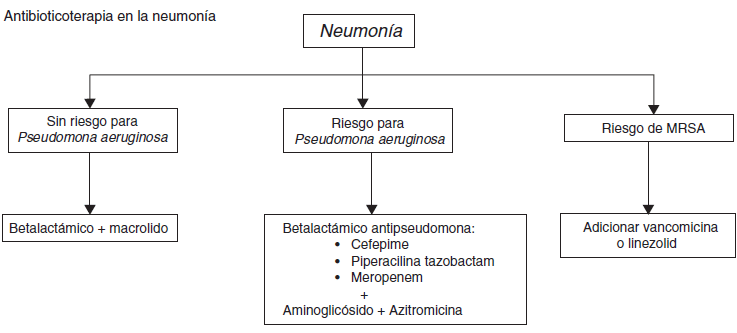 Martin Arsanios D, Barragan AF, Garzón DA, Cuervo Millán F, Pinzón J, Ramos Isaza E, et al. Actualización en sepsis y choque séptico: nuevas definiciones y evaluación clínica. Acta Colomb Cuid Intensivo [Internet]. 2017;(xx):1–26. Available from: http://linkinghub.elsevier.com/retrieve/pii/S0122726217300149
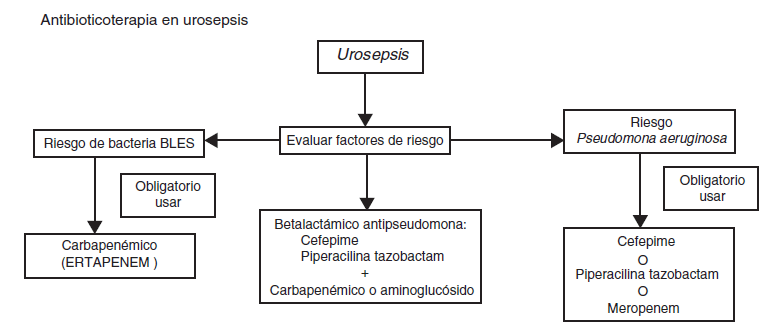 Martin Arsanios D, Barragan AF, Garzón DA, Cuervo Millán F, Pinzón J, Ramos Isaza E, et al. Actualización en sepsis y choque séptico: nuevas definiciones y evaluación clínica. Acta Colomb Cuid Intensivo [Internet]. 2017;(xx):1–26. Available from: http://linkinghub.elsevier.com/retrieve/pii/S0122726217300149
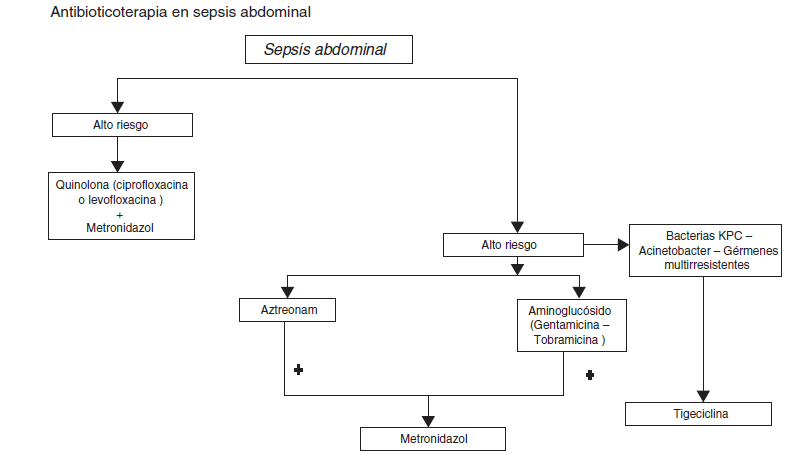 Martin Arsanios D, Barragan AF, Garzón DA, Cuervo Millán F, Pinzón J, Ramos Isaza E, et al. Actualización en sepsis y choque séptico: nuevas definiciones y evaluación clínica. Acta Colomb Cuid Intensivo [Internet]. 2017;(xx):1–26. Available from: http://linkinghub.elsevier.com/retrieve/pii/S0122726217300149
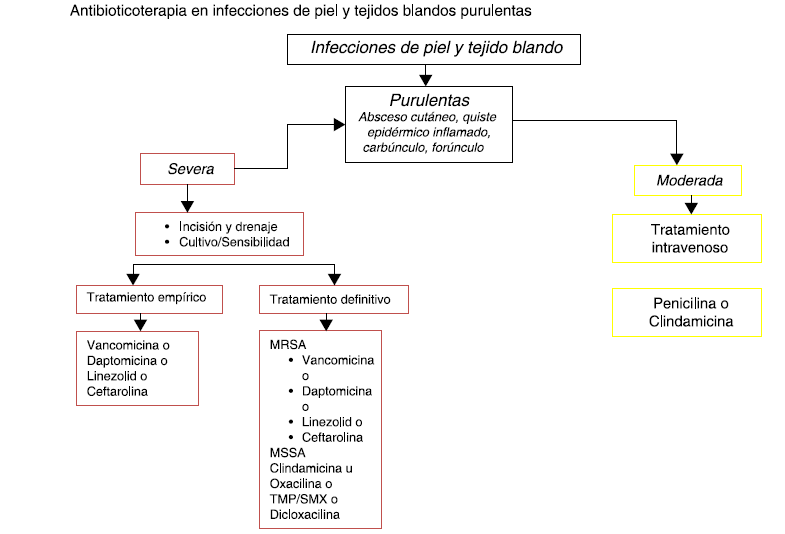 Martin Arsanios D, Barragan AF, Garzón DA, Cuervo Millán F, Pinzón J, Ramos Isaza E, et al. Actualización en sepsis y choque séptico: nuevas definiciones y evaluación clínica. Acta Colomb Cuid Intensivo [Internet]. 2017;(xx):1–26. Available from: http://linkinghub.elsevier.com/retrieve/pii/S0122726217300149
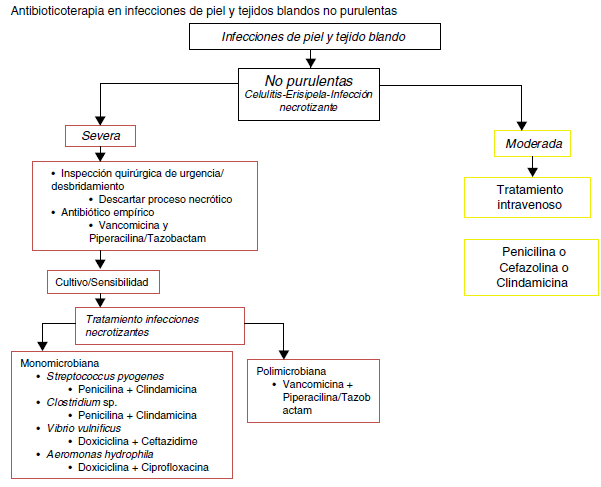 Martin Arsanios D, Barragan AF, Garzón DA, Cuervo Millán F, Pinzón J, Ramos Isaza E, et al. Actualización en sepsis y choque séptico: nuevas definiciones y evaluación clínica. Acta Colomb Cuid Intensivo [Internet]. 2017;(xx):1–26. Available from: http://linkinghub.elsevier.com/retrieve/pii/S0122726217300149
Reanimación guiada por metas
Primeras tres horas
1. Medición de niveles de lactato.
2. Obtener cultivos antes de la administración de antibióticos (en los primeros 45 minutos).
3. Administrar antibióticos de amplio espectro. 
4. Administrar  por lo menos 30 ml/kg de cristaloides para expansión de volumen si hay hipotensión o si el lactato inicial es mayor a 4 mmol/lt.
Critical Care Medicine. Febrero 2013. Vol 41(2)
Metas terapéuticas
5. Normalización de la oxigenación y perfusión tisular.
6. Erradicación del foco infeccioso en las primeras DOCE horas.
7. Iniciar ANTIBIOTICOS EN LA PRIMERA HORA.
Manejo de LEV
Soporte vasopresor
Manejo de antibióticos
Sólo después de repletar volumen: por lo menos tres bolos de cristaloides.
Dopamina: acceso periférico:  5 mcg/Kg/min.
Norepinefrina: acceso central: 0,05 mcg/kg/min.
Bolo de cristaloide 20 ml/kg hasta 3 bolos.
Mantenimiento: 1-2 ml/kg/h.
Meta: diuresis, consciencia, PAM.
Piperacilina-tazobactam.
¿Ampicilina sulbactam?
Carbapenem.
Manejo de Oxigenación
Venturi 50% o Máscara de no re inhalación.
Ventilación mecánica: no invasiva – invasiva.
Meta: saturación > 95%, mínimo trabajo respiratorio.
¡Gracias!
Juliana Marín Ríos